ODDĚLENÍ: BasidiomycotaTŘ.: Dacrymycetes TŘ.: Agaricomycetes
ZÁKLADNÍ CHARAKTERISTIKA:
na dikaryotickém (sekundárním) myceliu, často nesoucím na přepážkách tzv. přezky, se tvoří plodnice různého tvaru nesoucí hymenium 



v hymeniu se vytvářejí jednobuněčné (řidčeji vícebuněčné) bazidie, na nich se na stopečkách (sterigmatech) tvoří haploidní bazidiospory
bazidiospory
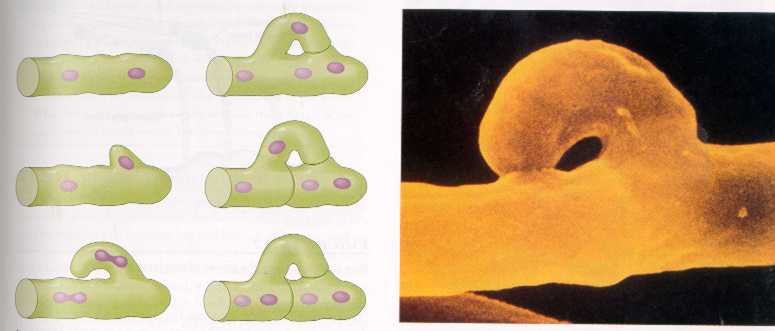 Přezky se tvoří i na hyfách v plodnicích
sterigma
bazidie
plodnice (bazidiokarpy, bazidiomata) 
z morfologického hlediska a podle geneze spor rozlišujeme 2 základní typy:
1) houby rouškaté (hymeniální plodnice)
výtrusy vznikají na povrchu plodnice v hymeniu (roušku) na speciální části povrchu plodnice – hymenoforu
v roušku přítomny i sterilní buňky (bazidioly, cystidy)
spory z bazidií aktivně odmršťovány (balistospory)
plodnice mají vývoj
gymnokarpní – od počátku otevřené 
hemiangiokarpní – dočasně uzavřené obaly plodnice (tzv. velum)
plodnice (bazidiokarpy, bazidiomata) 
z morfologického hlediska a podle geneze spor rozlišujeme 2 základní typy:
1) houby rouškaté (hymeniální plodnice)
holothecium – rozlitá, kyjovitá, keříčkovitá, hymenium pokrývá ±celý povrch plodnice
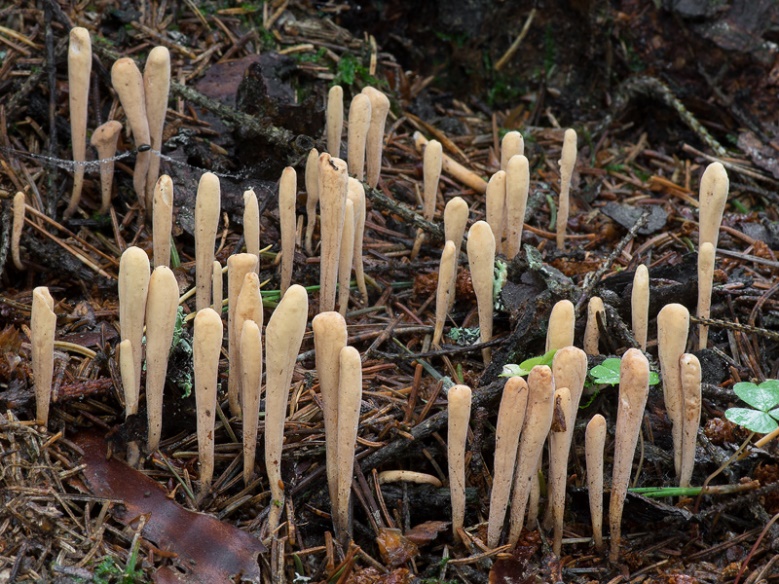 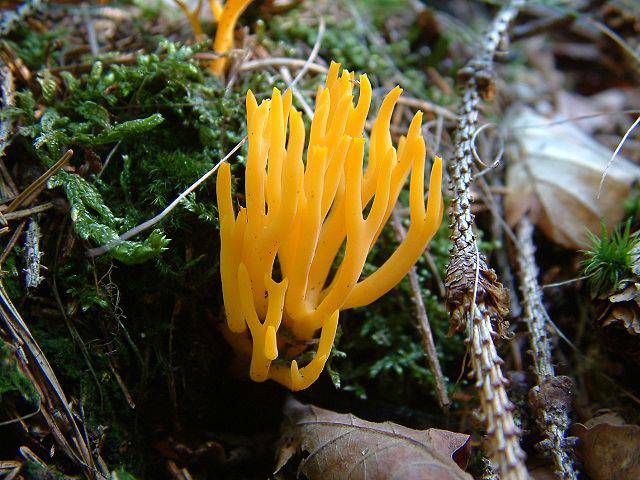 plodnice (bazidiokarpy, bazidiomata) 
z morfologického hlediska a podle geneze spor rozlišujeme 2 základní typy:
1) houby rouškaté (hymeniální plodnice)
krustothecium – plodnice s postupným vývojem (přirůstající), jedno- nebo častěji víceletá, může a nemusí být členěna na klobouk a třeň, hymenofor pokrývá většinou spodní část klobouku
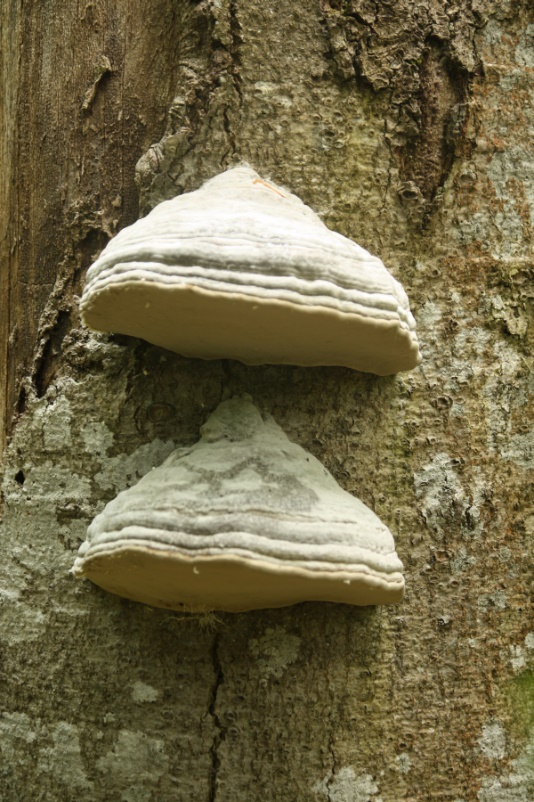 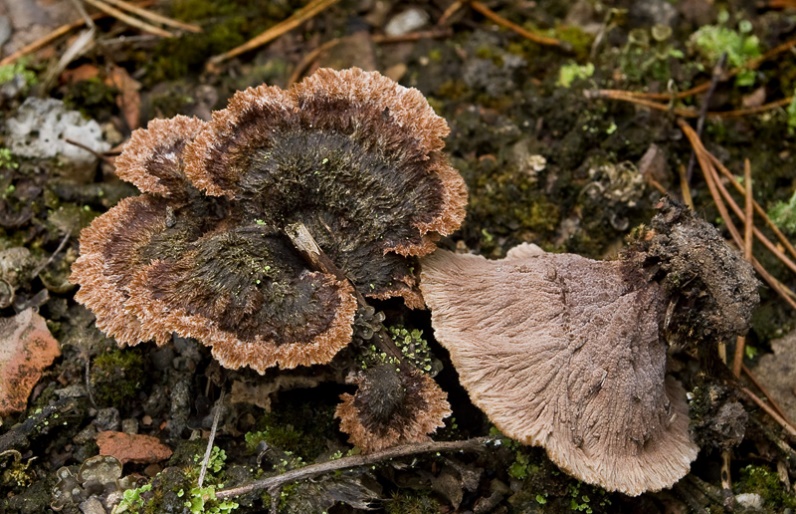 plodnice (bazidiokarpy, bazidiomata) 
z morfologického hlediska a podle geneze spor rozlišujeme 2 základní typy:
1) houby rouškaté (hymeniální plodnice)
pilothecium – plodnice jednoletá, s jednorázovým vývojem, diferencovaná na klobouk a třeň, hymenofor pokrývá spodní část klobouku
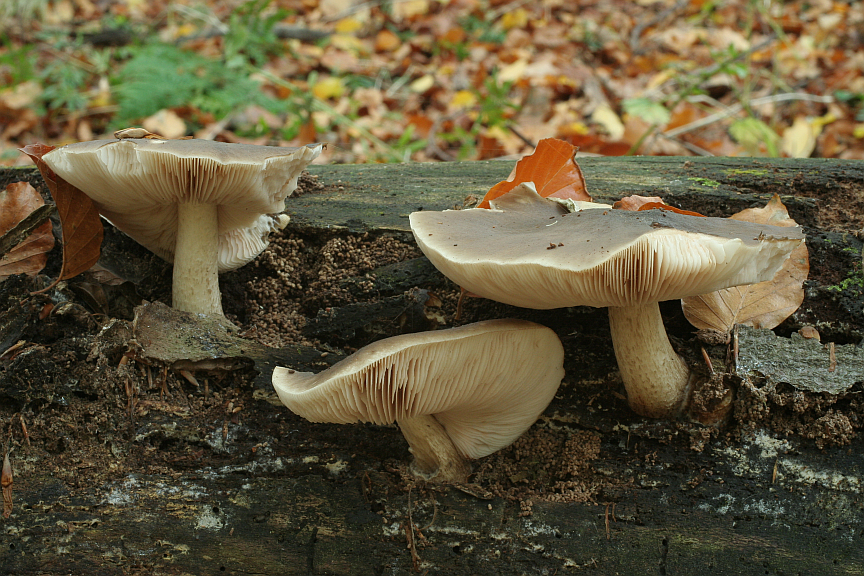 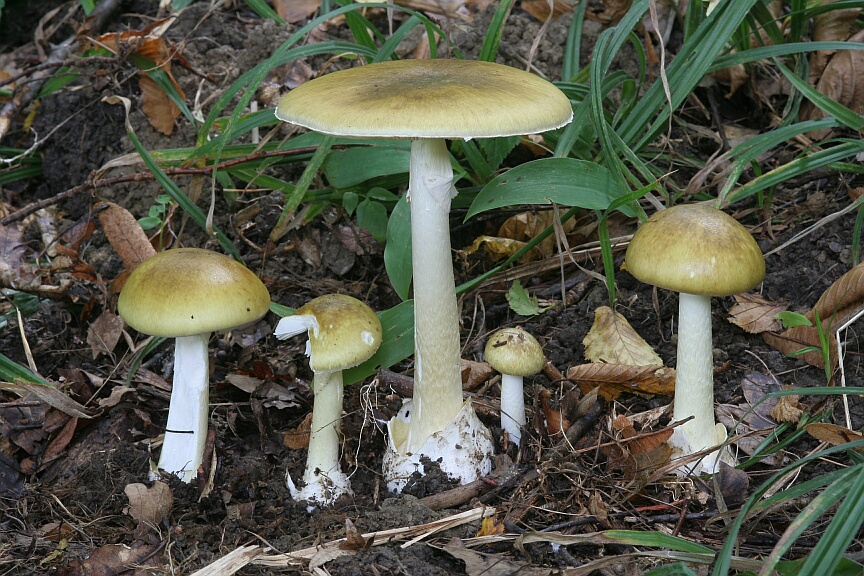 plodnice (bazidiokarpy, bazidiomata) 
z morfologického hlediska a podle geneze spor rozlišujeme 2 základní typy:
2) břichatky (gastroidní plodnice)
povrch plodnice uzavírá většinou dvouvrstevná okrovka (peridie)
vnitřek plodnice pak tvoří výtrusorodé pletivo – teřich (gleba)
bazidiospory jsou pasivně uvolňovány (odlamují se ze sterigmat) a z plodnic šířeny mechanicky nebo s pomocí živočichů
mají angiokarpní vývoj plodnic (uzavřené až do dozrání spor)
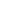 TŘÍDA: Dacrymycetes
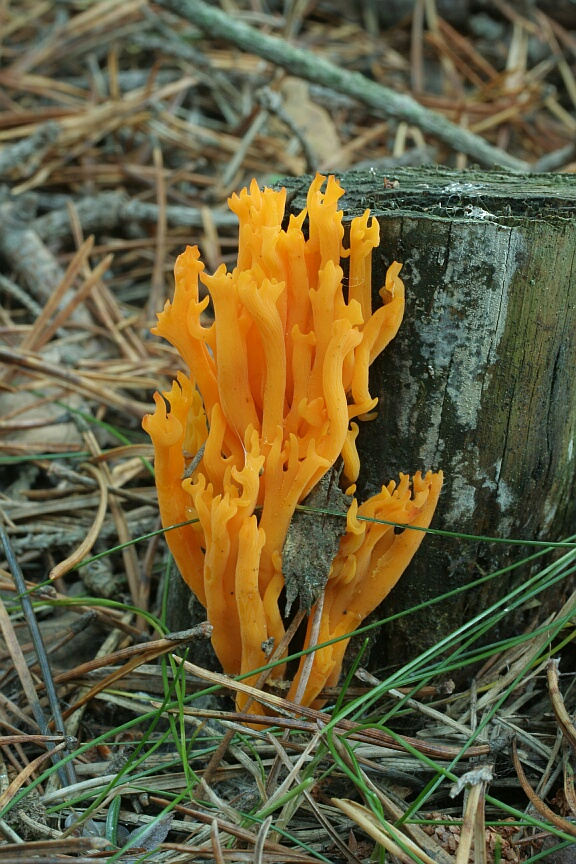 Calocera viscosa – krásnorůžek lepkavý
keříčkovitě větvená holothecia na ponořeném dřevě jehličnanů 
gumovitá konzistence
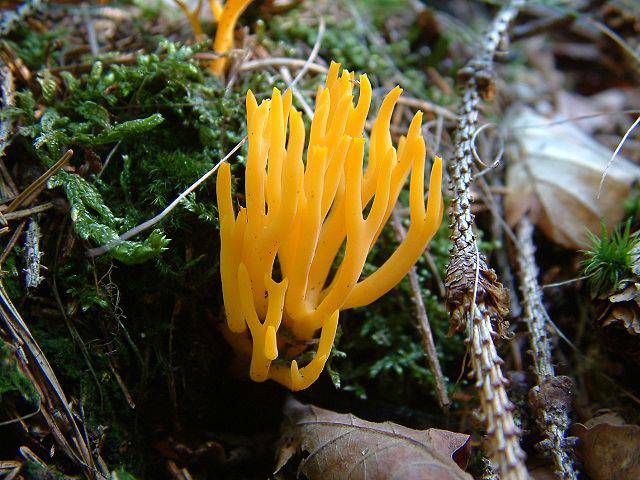 TŘÍDA: Agaricomycetes
Ramaria – kuřátka
keříčkovitě větvená holothecia na půdě nebo dřevním substrátu 
některé druhy mají sterilní bázi, ze které vybíhají větvičky
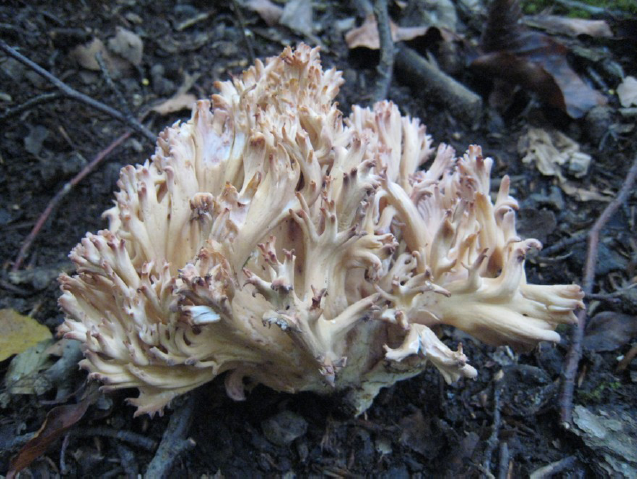 u obou hub hymenium pokrývá povrch větviček
Fomes fomentarius troudnatec kopytovitý
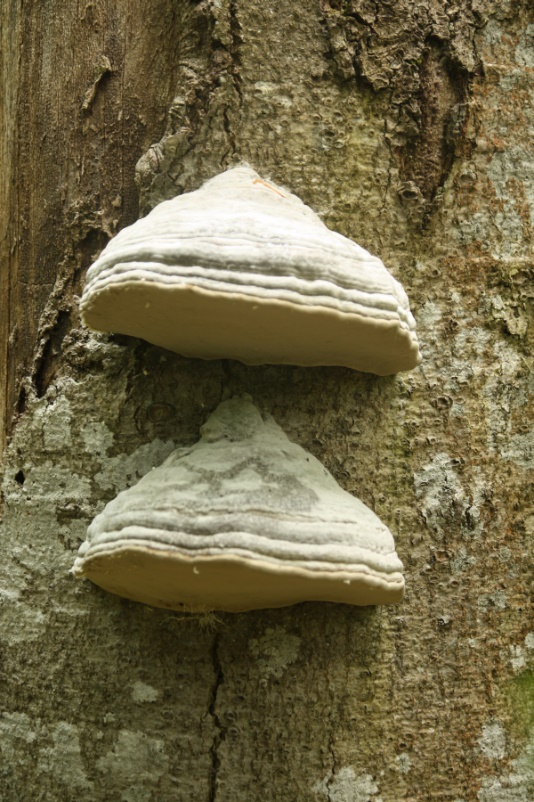 víceletá gymnokarpní plodnice (krustothecium)
odkryté hymenium v rourkách na spodní straně
saproparazit listnáčů, hlavně buků a bříz
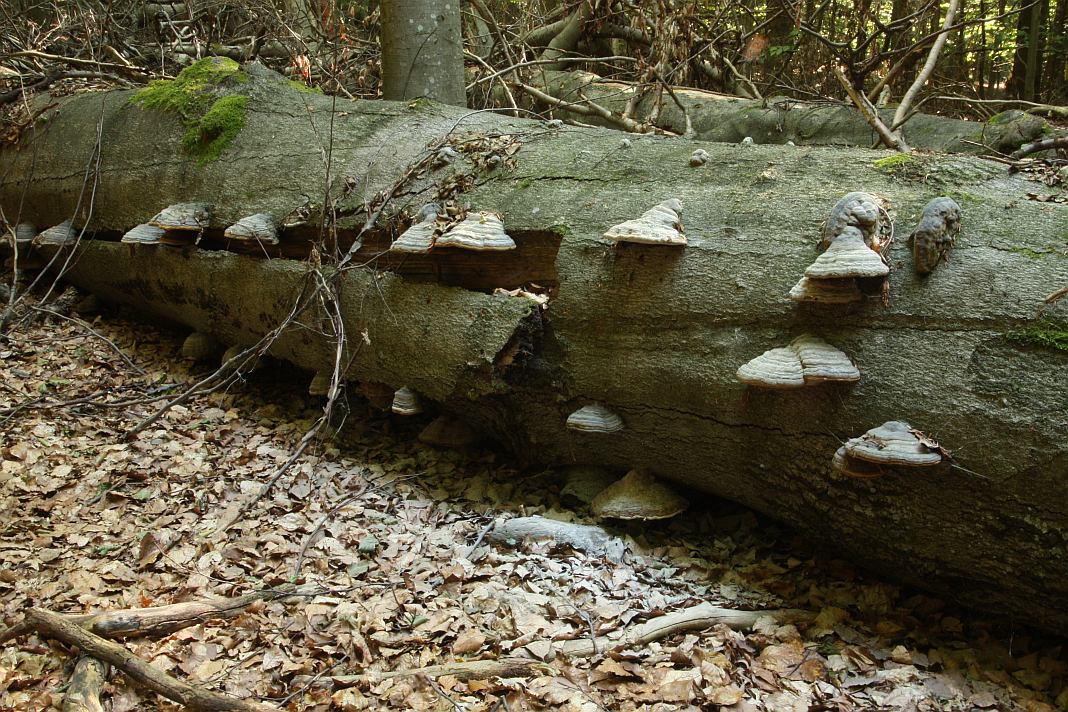 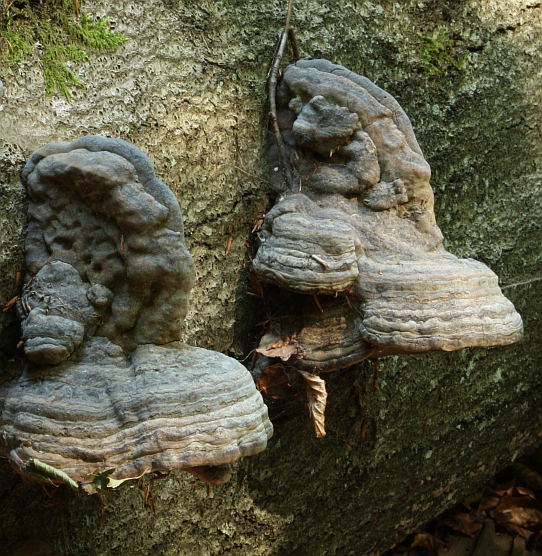 Sarcodon imbricatus
lošák jelení
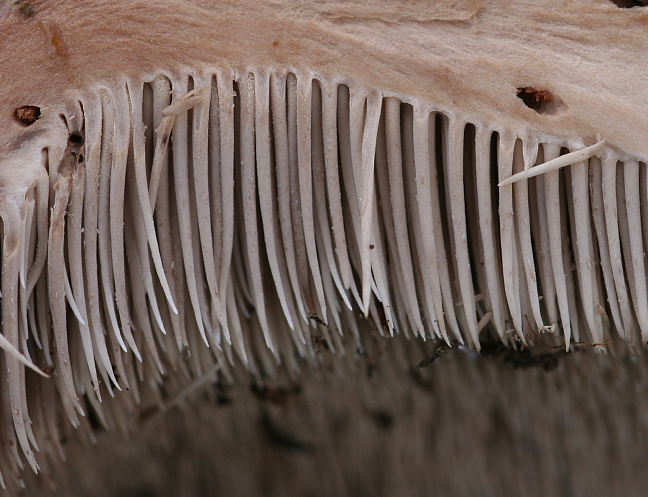 pilothecium s ostnitým hymenoforem
klobouk výrazně šupinatý
mykorhizní druh vázaný na smrk
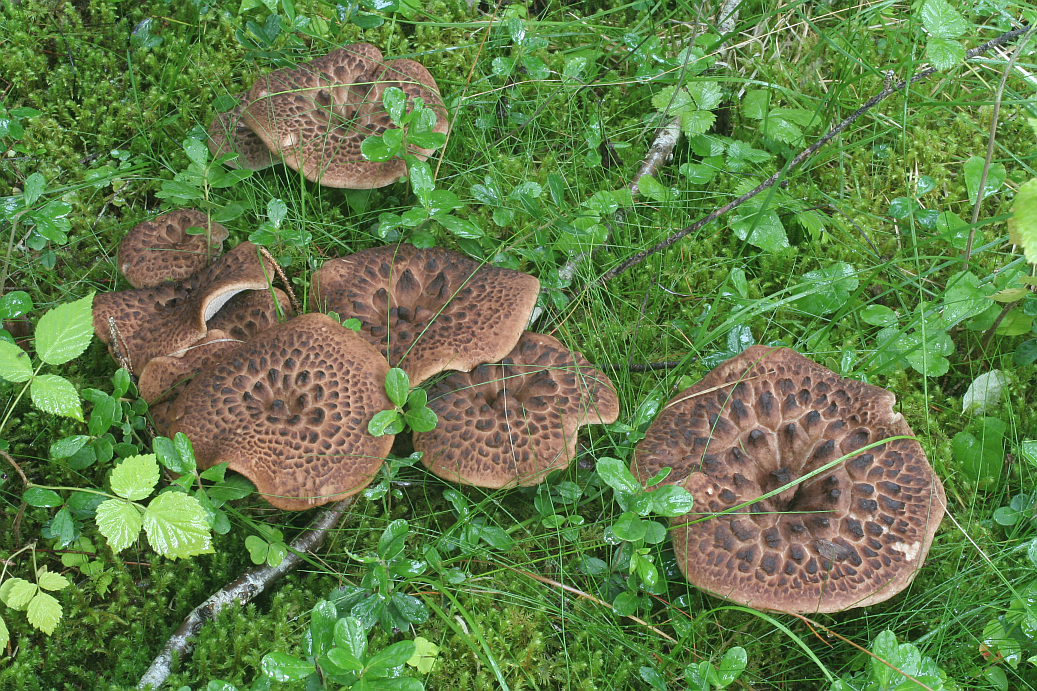 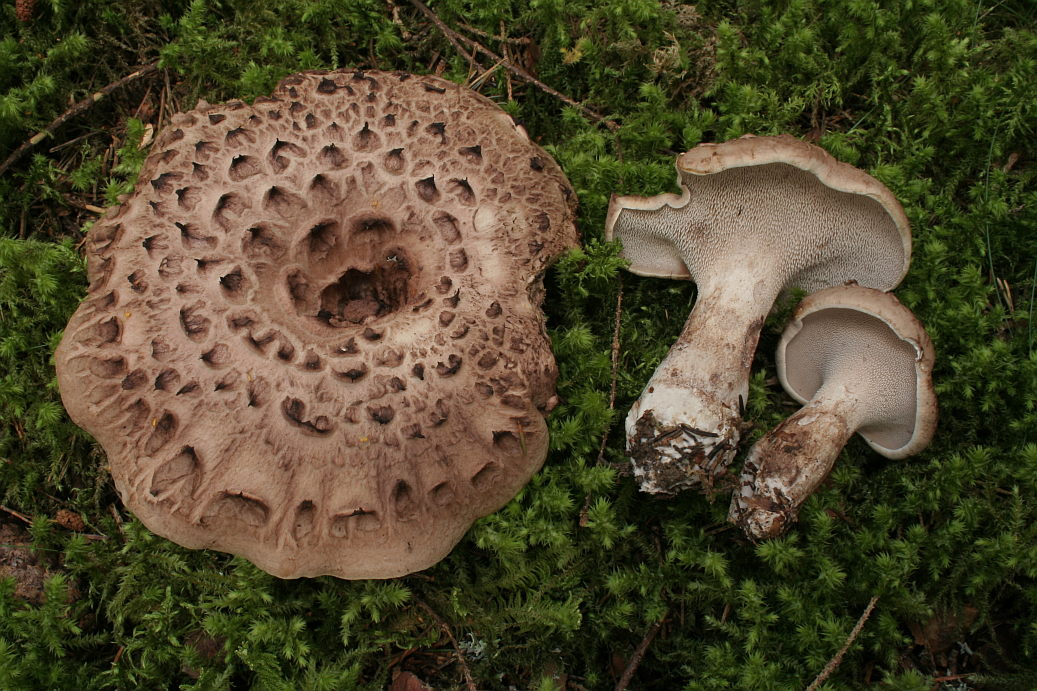 Boletus edulis – hřib smrkový
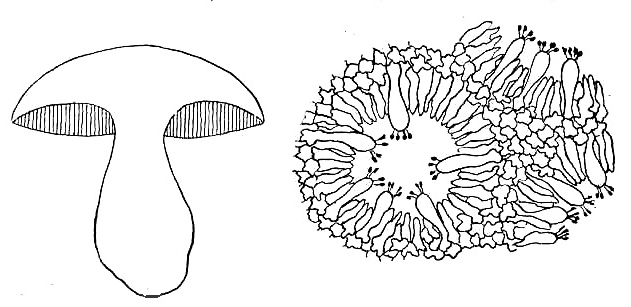 jednoletá gymnokarpní plodnice rozlišená na třeň a klobouk – pilothecium, rourkatý hymenofor

mykorhizní druh
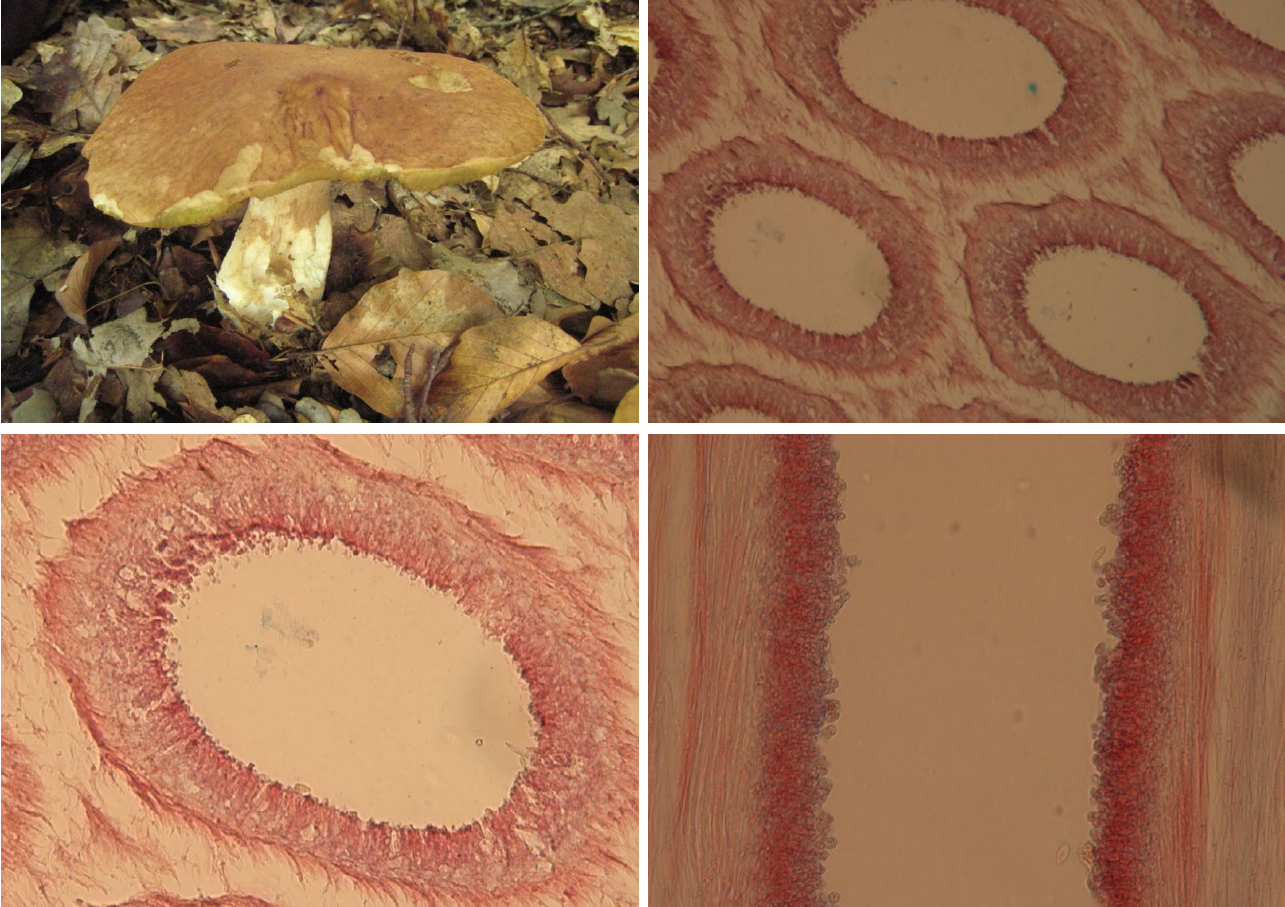 Hypholoma fasciculare – třepenitka svazčitá
kloboukatá pilothecia s lupenatým hymenoforem, tmavé výtrusy
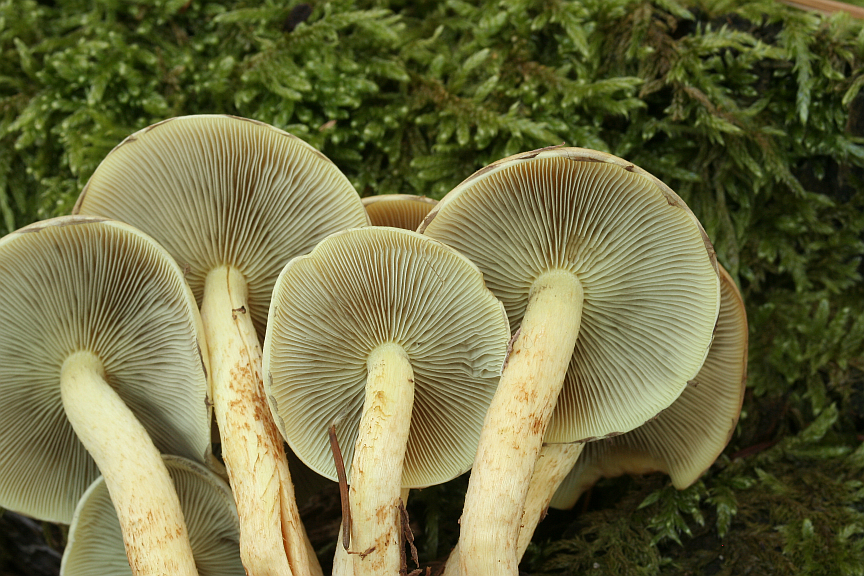 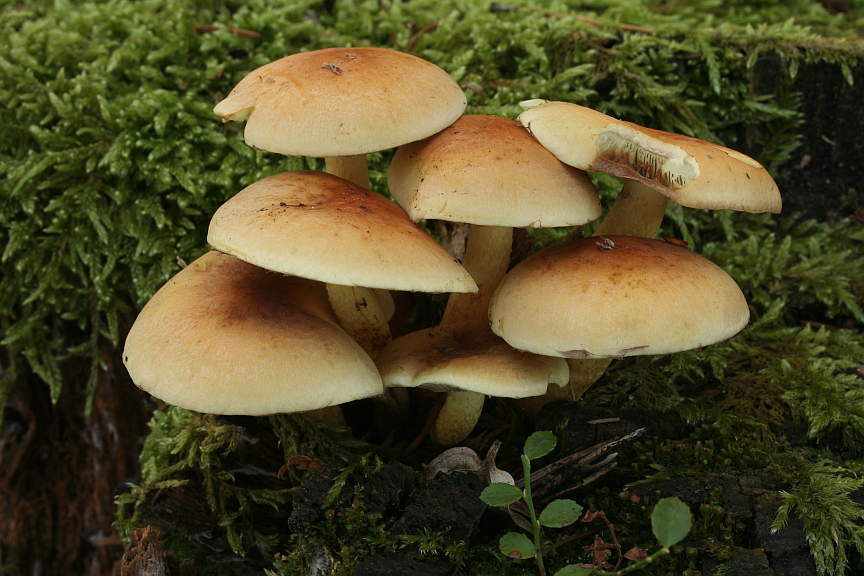 velmi hojná v trsech na mrtvém dřevě
Amanita phalloides – muchomůrka zelená
velum universale – celkový obal, z něj pochva (volva)
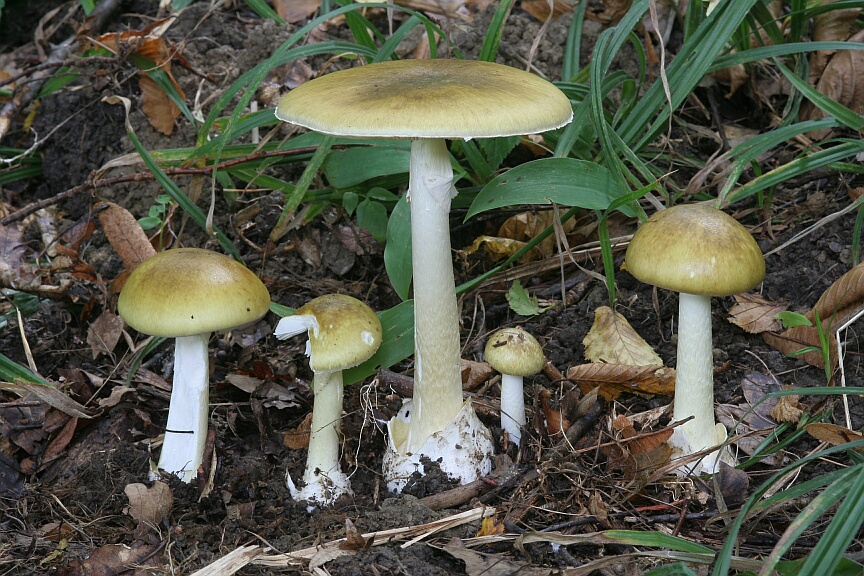 hemiangiokarpní plodnice
velum partiale – částečný obal, 
z něj prsten (annulus) na třeni
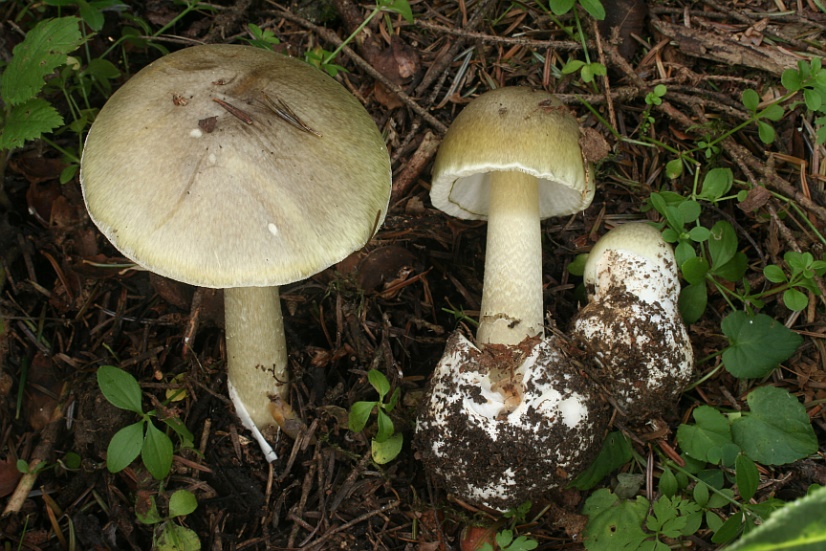 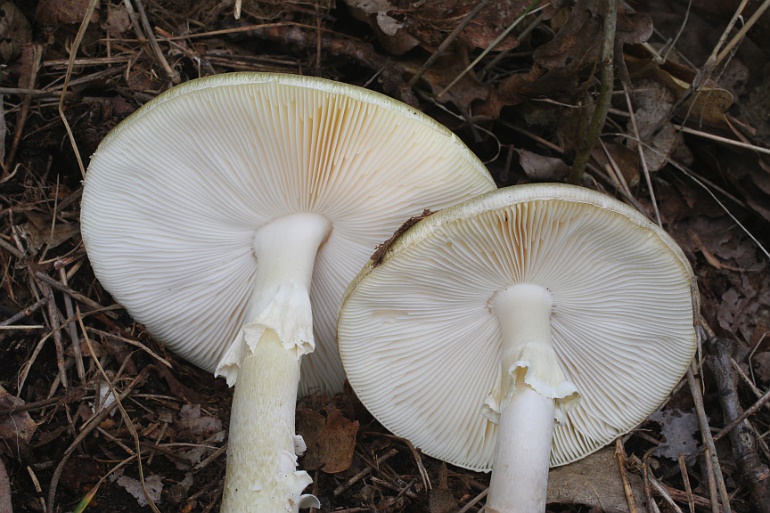 smrtelně jedovatá mykorhizní houba
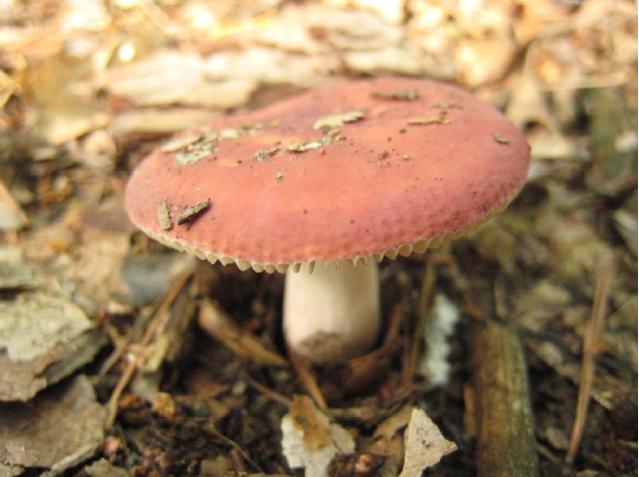 Russula – holubinka
kloboukatá pilothecia s lupenatým hymenoforem, mykorhizní houby
Cortinarius – pavučinec
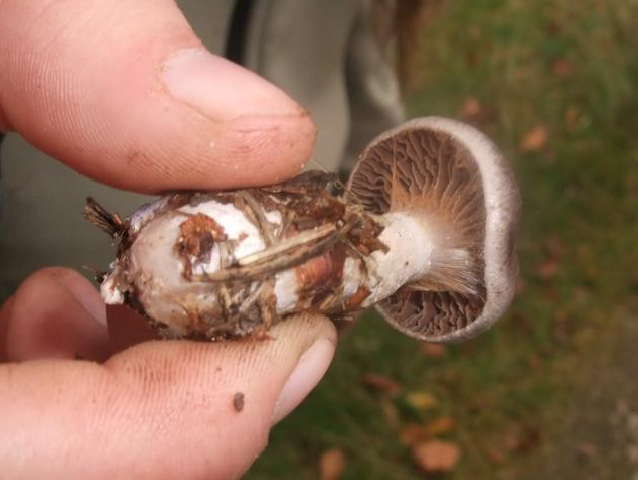 též kloboukatá pilothecia s lupenatým hymenoforem, který v mládí zakrývá pavučinka = kortina (též forma velum partiale), též mykorhizní houby
Lycoperdon perlatum – pýchavka obecná
angiokarpní plodnice se otvírají v době zralosti bazidiospor
povrch kryje ostnitá vícevrstevná okrovka
uvnitř plodnice je výtrusorodé pletivo – teřich
naspodu je sterilní část plodnice (subgleba)
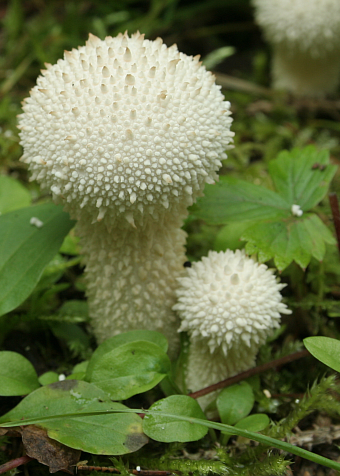 středový otvor
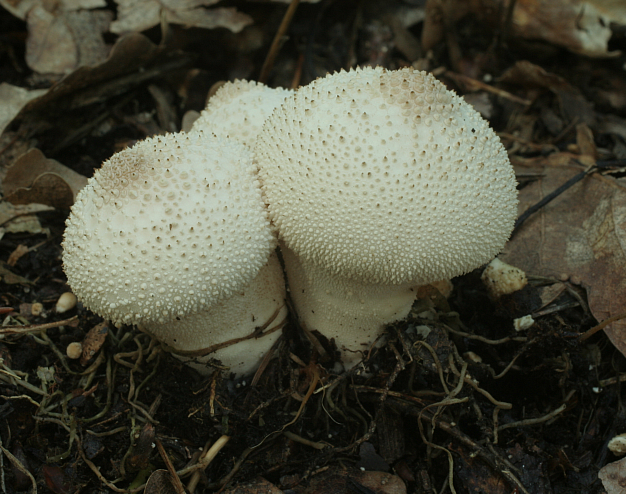 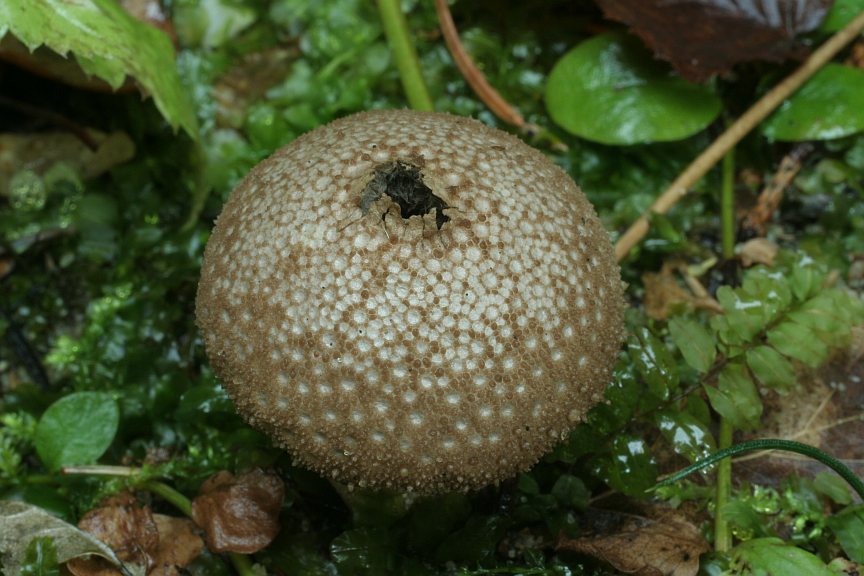 roste hojně ve skupinách v jehličnatých i listnatých lesích
Geastrum spp. – hvězdovky
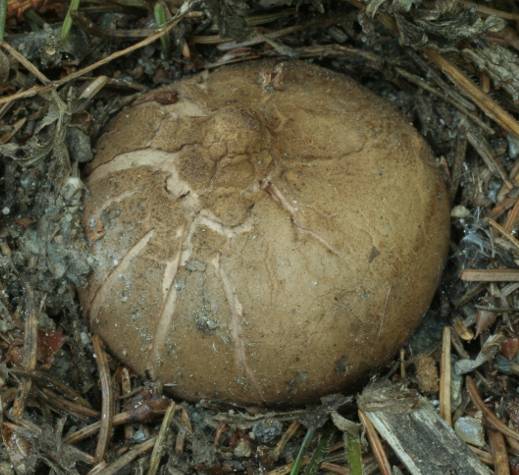 angiokarpní plodnice
okrovka sestává ze dvou vrstev:
vnější okrovka (exoperidie)
hvězdicovitě praská a vyzvedává nad substrát endoperidii, obsahující spory
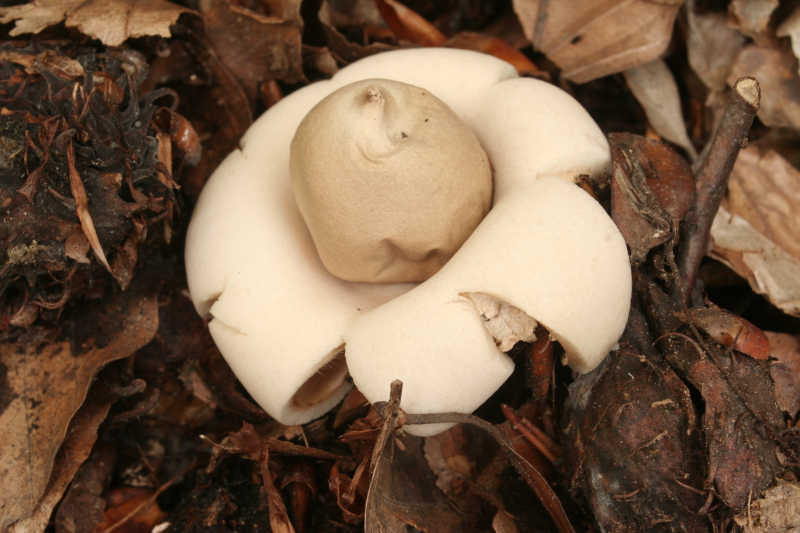 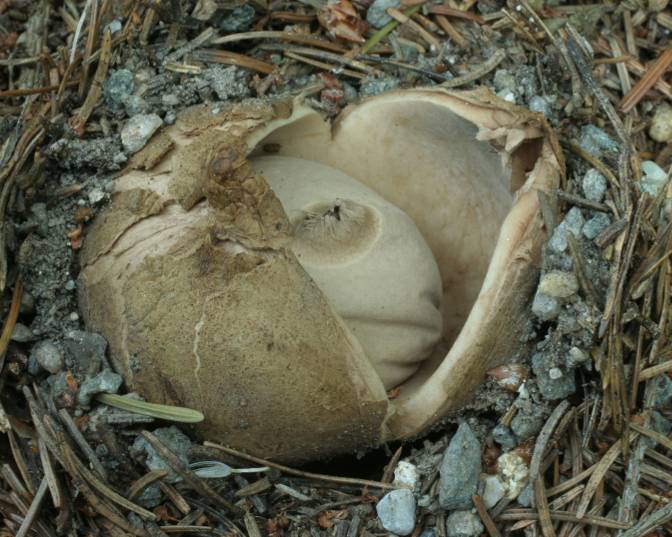 výtrusy se uvolňují nárazy kapek vody při dešti apod.
Cyathus striatus – číšenka rýhovaná
pohárkovitá plodnice v mládí krytá blankou

peridie je uvnitř výrazně rýhovaná a obsahuje peridioly, připojené lepkavým vláknem

za deště jsou pak peridioly vymršťovány ven

Roste na tlejících zbytcích rostlin v lese i mimo les.
Phallus impudicus hadovka smrdutá
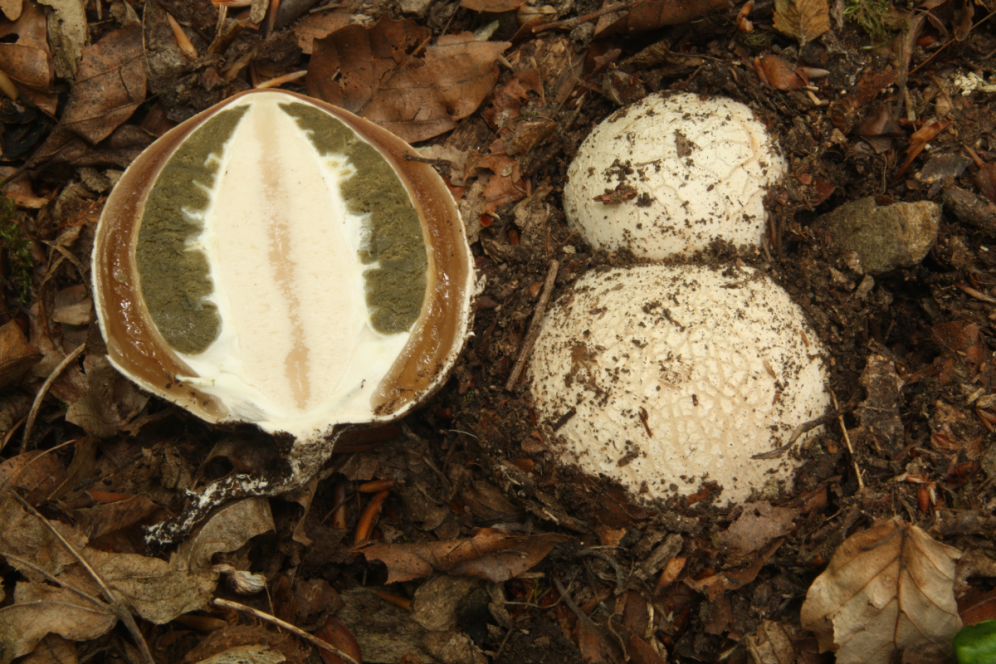 mladá plodnice na řezu:
na povrchu peridie
slizovitá vrstva
dosud nezralá gleba  
základ nosiče (receptakula)

zralá plodnice: 
na vrcholu jamkatý klobouk pokrytý teřichem
bílé pórovité receptakulum 
na bázi zbytek peridie a slizové vrstvy v podobě pochvy
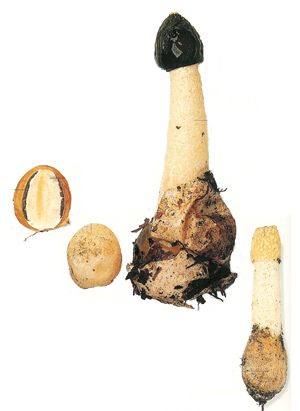 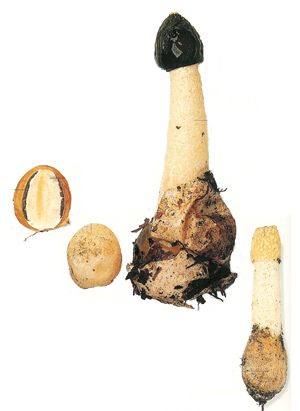 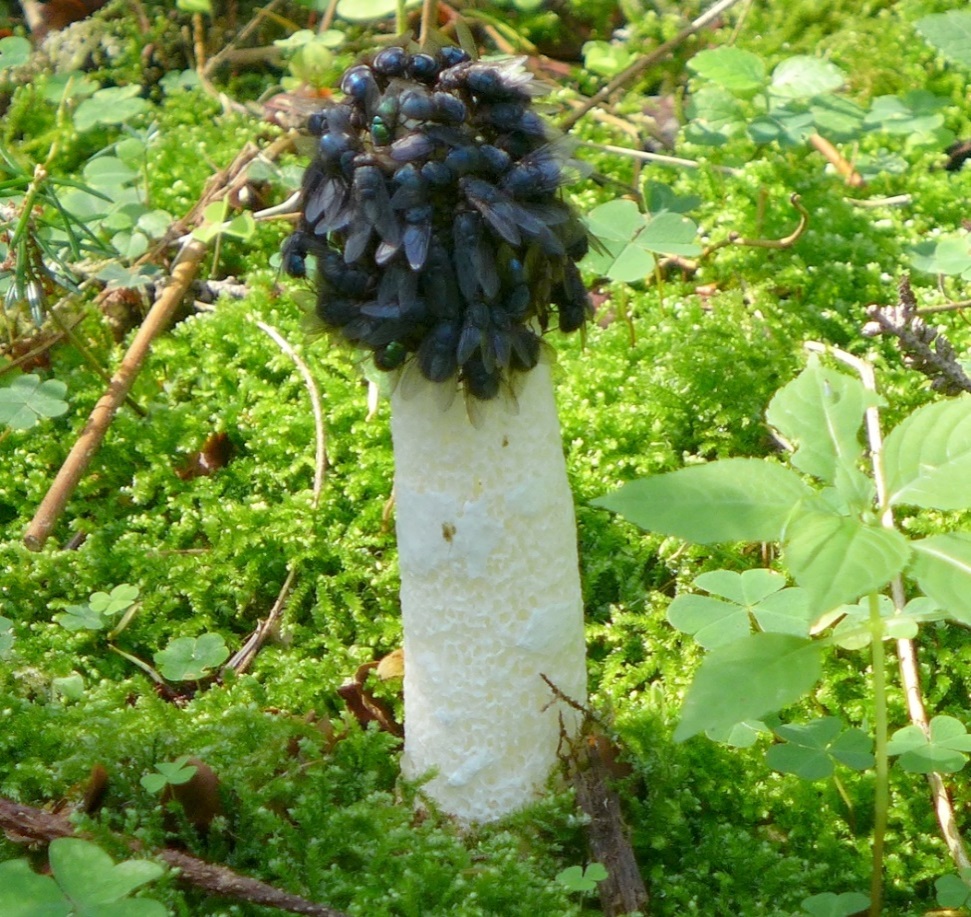 Roste hojně v lesích, hlavně na humózních místech.
Přehled prezentovaných zástupců
Oddělení: Basidiomycota, třída: Dacrymycetes
Calocera viscosa (krásnorůžek lepkavý) – keříčkovité holothecium 
— třída: Agaricomycetes
Ramaria (kuřátka) – keříčkovité holothecium, hymenium na povrchu větviček 
Sarcodon imbricatus (lošák jelení) – pilothecium, ostnitý hymenofor
Fomes fomentarius (troudnatec kopytovitý) – víceleté krustothecium, rourky
Boletus edulis (hřib smrkový), Xerocomus subtomentosus (suchohřib plstnatý), Leccinum versipelle (křemenáč březový) – pilothecium, rourkatý hymenofor
Russula (holubinka) – pilothecium, lupenitý hymenofor
Amanita (muchomůrka) – pilothecium, lupeny, velum universale, v. partiale
Cortinarius (pavučinec) – pilothecium, lupeny, velum partiale = kortina
Lycoperdon (pýchavka) – břichatka, okrovka (peridie) a teřich (gleba)
Geastrum (hvězdovka) – břichatka, exoperidie a endoperidie
Cyathus (číšenka) – břichatka, exoperidie přeměněná v kalíšek, uvnitř peridioly
Phallus impudicus (hadovka smrdutá) – z peridie roste receptakulum s teřichem
přezky
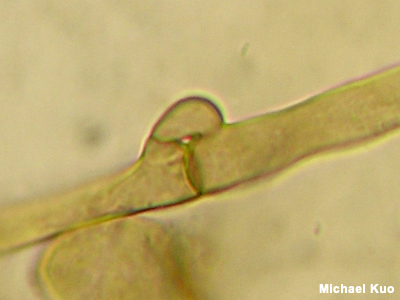 Thelephora terrestrisplesňák zemní
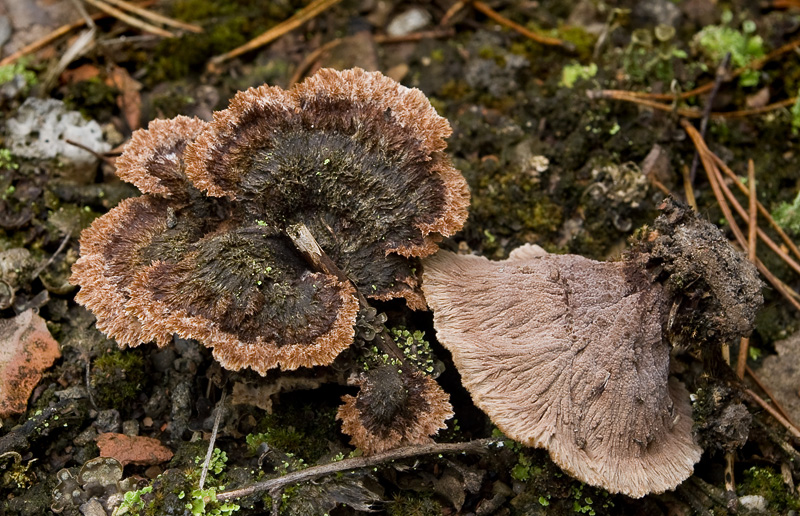 v plodnici hnědavé hyfy s nápadnými přezkami
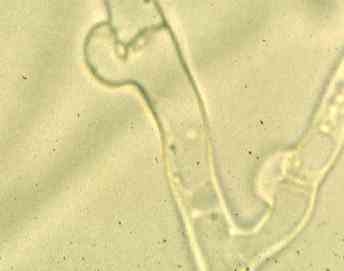 © Lucie Zíbarová
jednoduchá vějířovitá až rozlitá plodnice 
jemně vrásčitý hymenofor
běžný mykorhizní druh zejm. ve smrčinách
bazidie, příp. cystidy
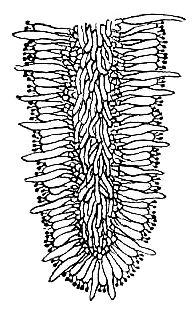 (zástupce dle osobní preference)
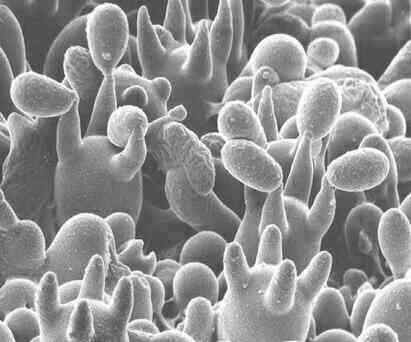 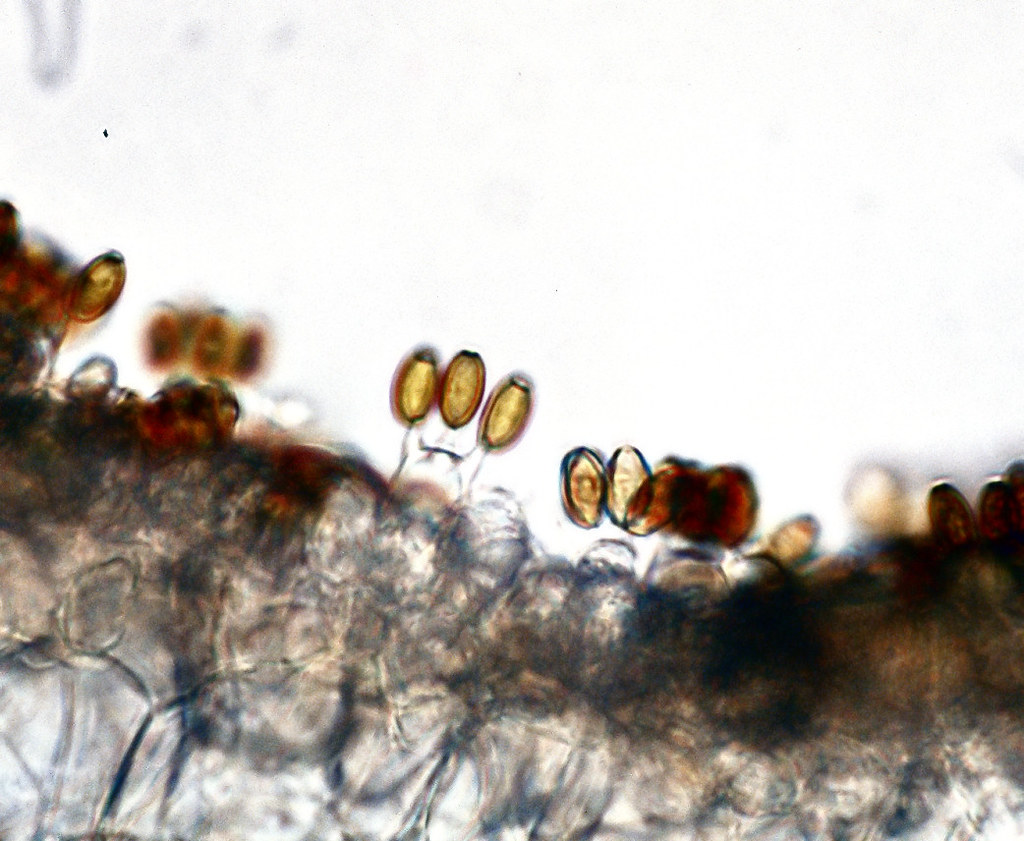 roztlakový preparát lupenu – hymenium složené z bazidií (a cystid), výtrusy = bazidiospory
cystidy
Pluteus cervinus – štítovka jelení
pilothecium s lupenatým hymenoforem
hymenium složené z bazidií a nápadných vyčnívajících cystid
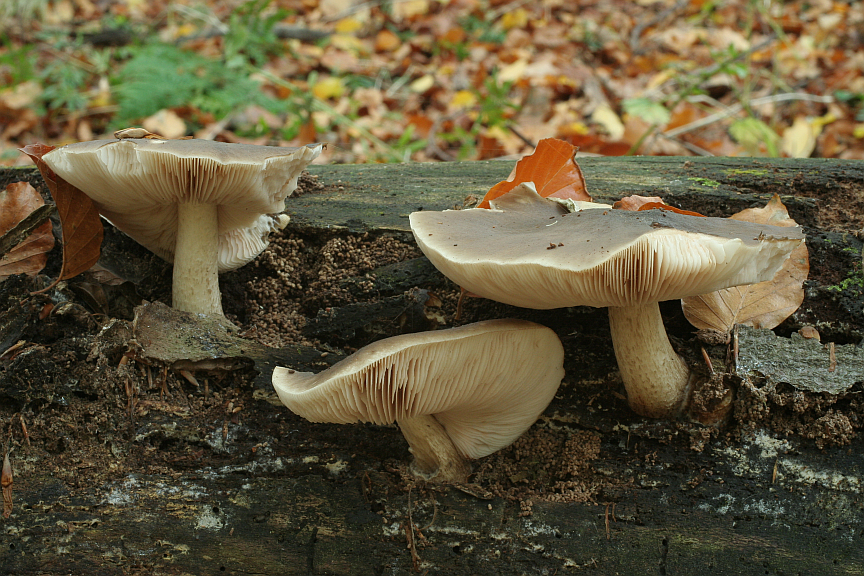 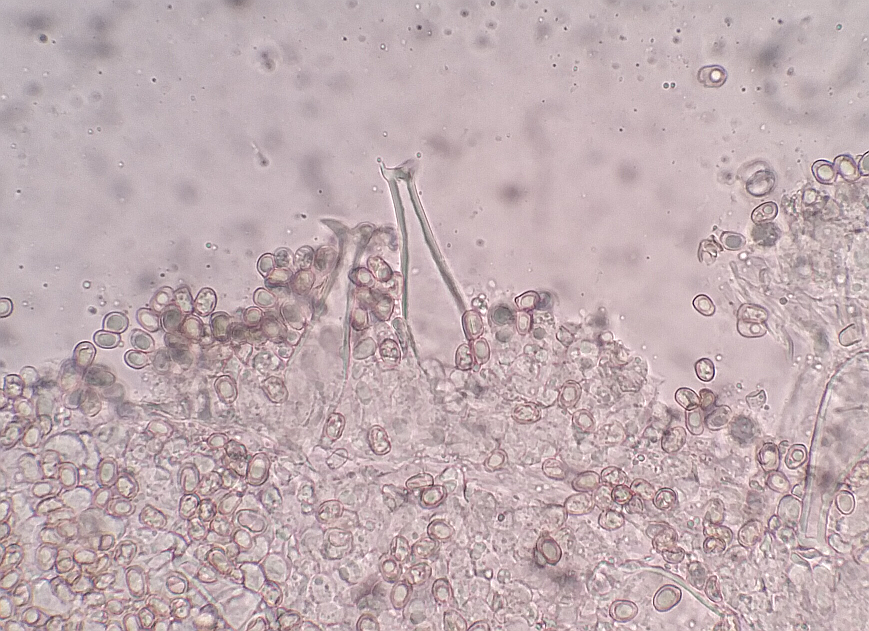 hojný druh na tlejícím dřevě, slámě, pilinách apod.